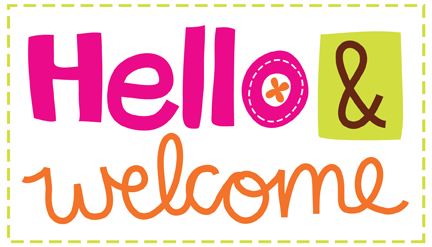 Fostering A Growth Mindset Dr. April McConneaughey, MTSS Academic InterventionistSunset Park Center for Accelerated Studies
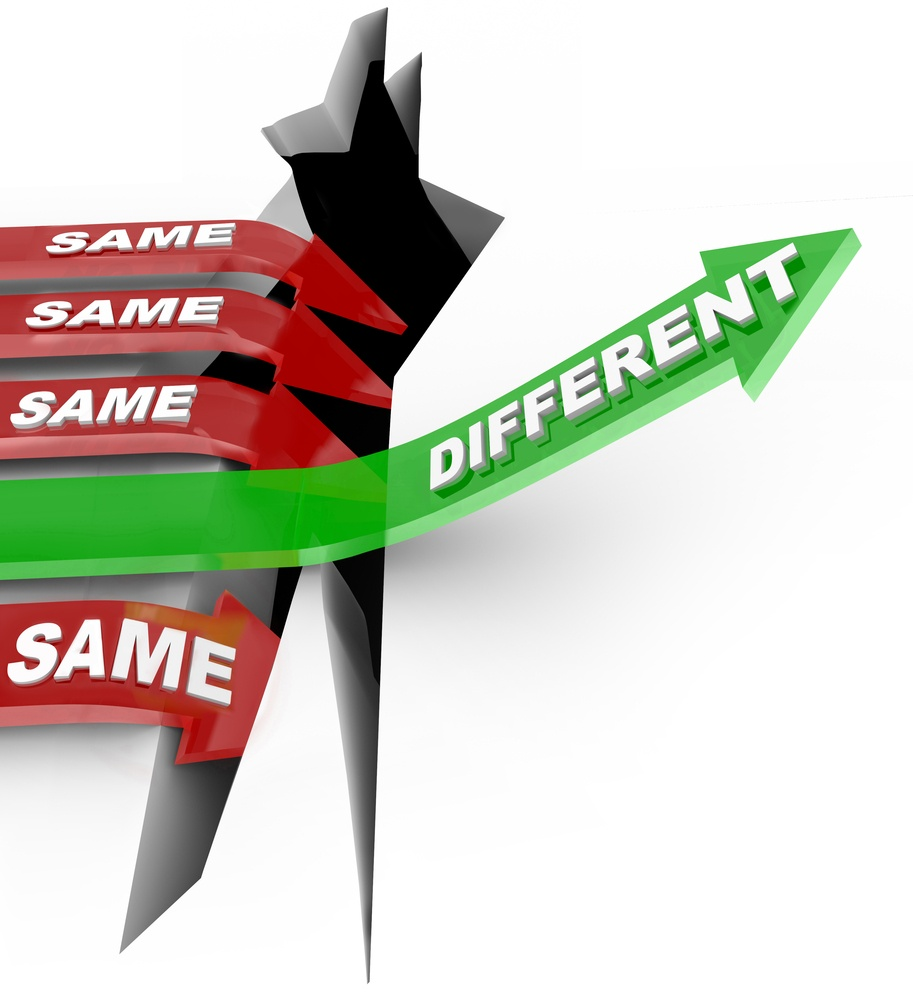 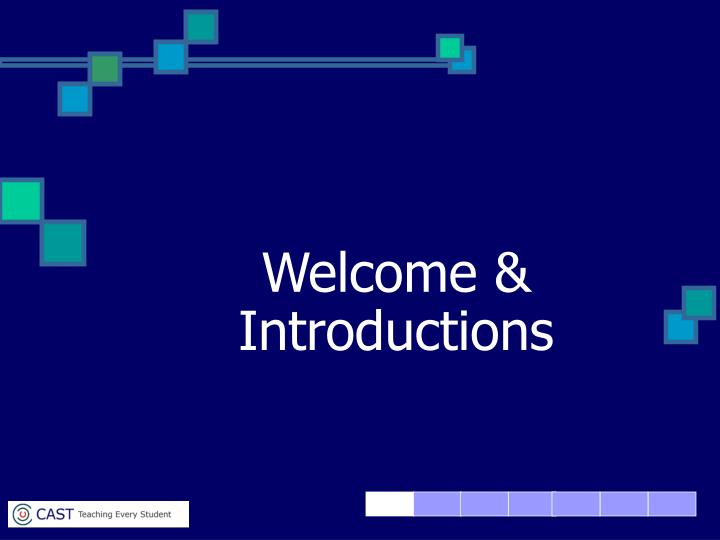 Let’s Get Started
“ Learning Outcomes”
Parents will be able to:                                                                                                               

         Develop strategies using a Growth Mindset that will help empower 
            their child(ren) to take responsibility for their own learning 
    
          Create and sustain a viable homework environment that is based on
             dedication and hard work rather than on brains and talent

           Foster their child(ren)’s growth and proficiency by utilizing a Growth Mindset                                                                      

Maintain a daily framework to foster an interest in learning new things 
               and looking for opportunities to grow
SCHEIN’S DEFINTION OF CULTURE
“A pattern of shared basic assumptions learned by a group as it solves       problems of external adaptation and internal integration (…) 
A product of joint learning”.
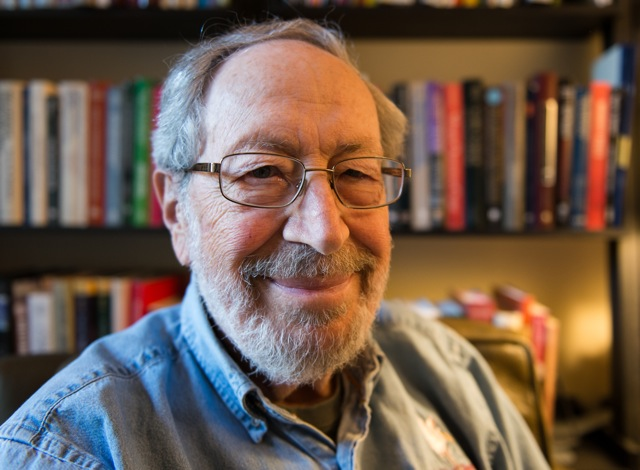 SCHEIN CONTINUED
Artifacts

 Espoused Values 

 Goals and Philosophies
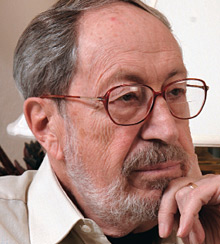 School Culture
Beliefs
Values
Attitudes
Behaviors
Results
Self- Efficacy
Psychologist Albert Bandura has defined self-efficacy as one's belief in one's ability to succeed in specific situations or accomplish a task”. According to Bandura,
one's sense of self-efficacy can play a major role in how one approaches goals, tasks, and challenges. specific situations or accomplish a task”.
Mindset and Effort
Fixed Mindset
Growth Mindset
View effort as useless, or as proof of one’s lack of innate ability. 


Believe that effort is for those who are not fortunate enough to be “smart” or naturally talented.
See effort as a path to mastery.



Effort is viewed as something necessary to grow and master useful skills.
Something to Thing About
“The most important reason for going from one 
   place to another is to see what's in between.”   



  						                            Norton Juster
Application
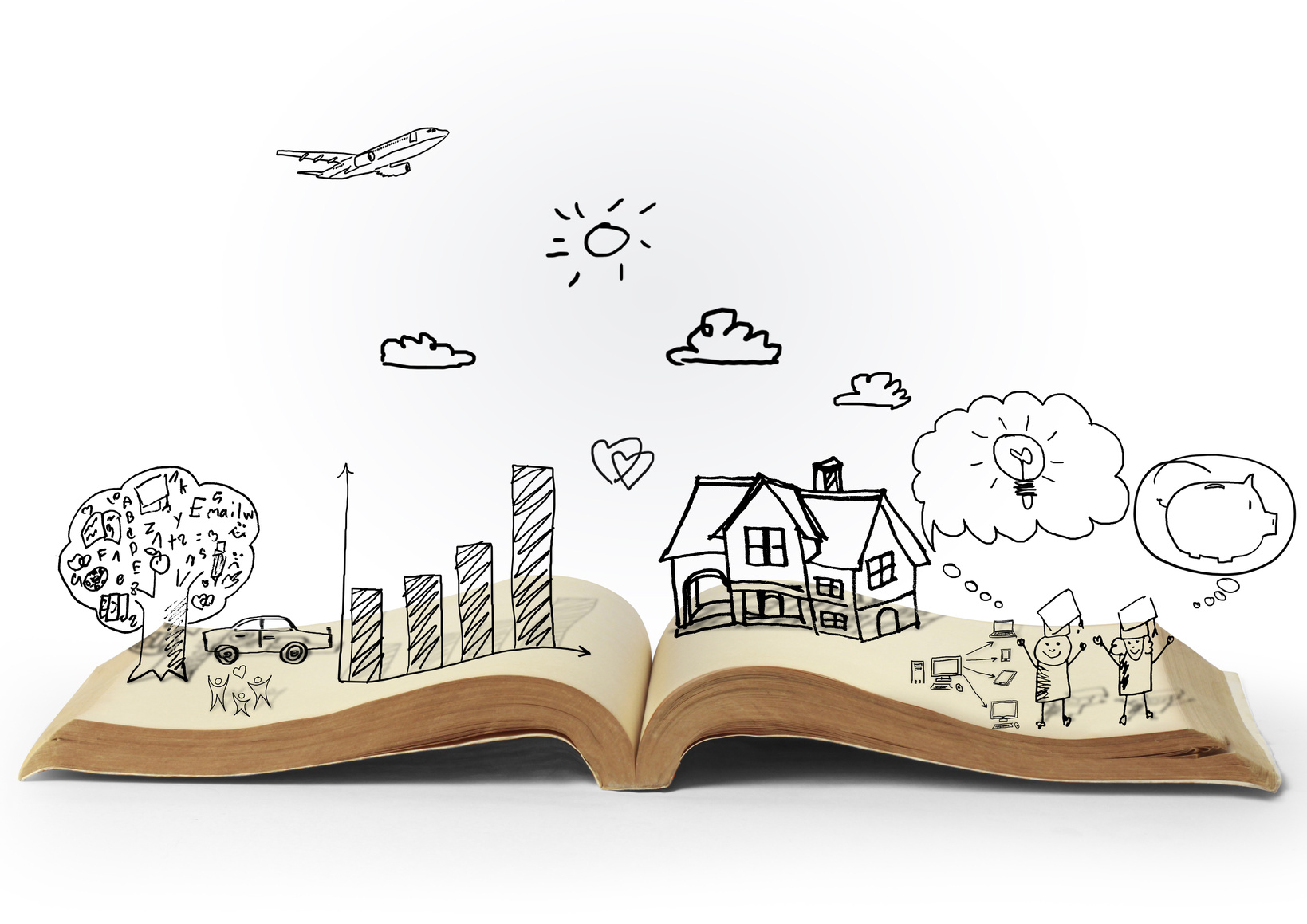 Fixed vs. Growth Mindset
Fixed Mindset
Growth Mindset
Students believe their basic abilities, their intelligence, and talents are fixed traits.
Students believe failure is an opportunity to grow, challenges help me to grow. The mindset of these students is I like to try new things.
Fixed vs. Growth Mindset
Fixed Mixed Mindset
Growth Mindset
Primary desire is to appear
“smart: or able to do a task

Which leads to:

Avoidance of Challenges
Primary desire is to improve


Which leads to: 

Embracing Challenges
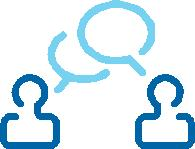 Communicating with students using a Growth Mindset
Set high expectations with the belief that the student with hard work 
   will be able to achieve them. 

 Help the student understand that there are no shortcuts or magic.

Share the truth and provide the student with strategies to help them     continue to make progress.  

I am going to help you learn
  ( Rather than I am assessing you based on your talent and abilities.)
Communication to Avoid
“ You did that in such a short period of time.” “ you are really smart!”

“ You are a natural at ________________.”

“ You really are creative, athletic.”
Putting it all together!
How to help students respond to setbacks
I noticed that you missed some words on your vocabulary quiz.  Do you have any ideas on how you might be able learn your assigned vocabulary words better next week?

When you completed your math homework assignment yesterday, I noticed that you were a little frustrated.   Let’s make a list of some things that will help you enjoy the time that you have to practice new concepts that you learn in math and other subjects.
Effective Communication using a Growth Mindset
Focus on the process

Remember when you first started ___________ and you could only 
   __________?  After you worked hard you learned how 
   to ______________. 

  You worked really hard on the math project.  I think that you did a
     great job with the challenge and you will continue to learn even when
     things !
Exposure to Words
Reflection
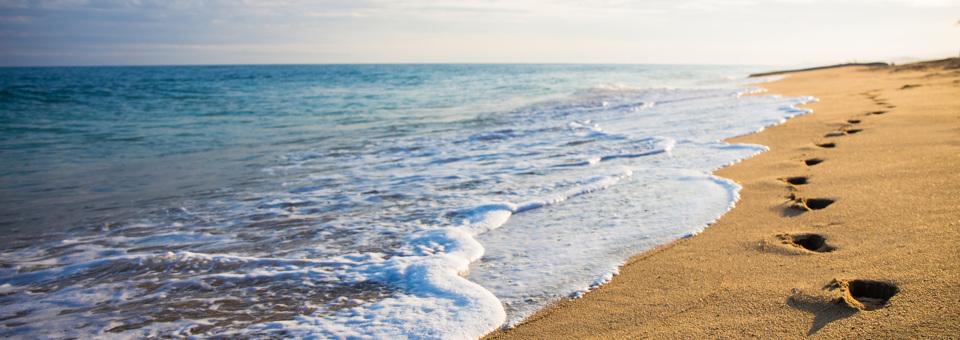 Areas for Future Study
The impact that utilizing a Growth Mindset has on parent, student, and teacher relationships
The correlation between school culture and student performance
The interconnectedness relative to parental partnerships and continual student progress
Chat Discussion
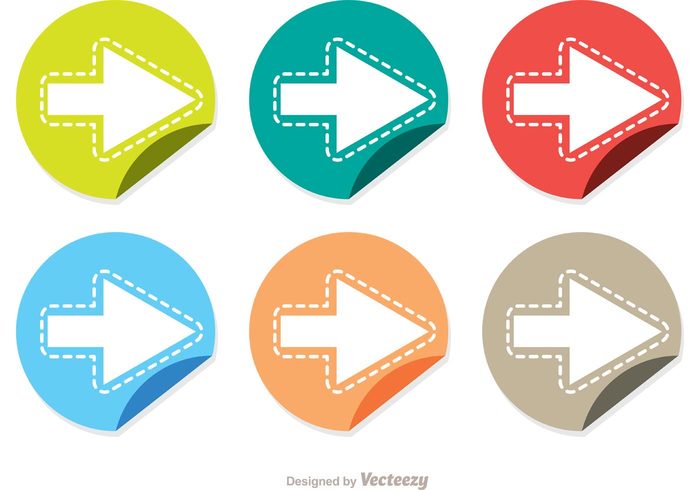 “One's journey never ends at a place, instead it is an ongoing process that involves a new way of seeing things.” 
                                        Author Unknown
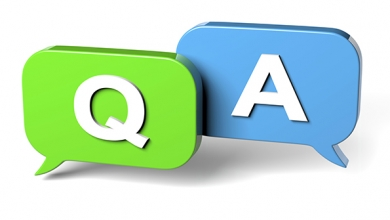 REFERENCES
Antonoucci, M. (2001) Teacher Inquiries in Literacy Teaching-Learning: Learning to Collaborate in Elementary Classrooms.   Language Arts, (79.2) ,171.

Best Practices in K-12 Literacy Models, 2014, Hanover Research/District Administration Practice.

Dweck, C.S. (2000)  Essays in Social Psychology : Self Theories, New York, Psychology Press

Dweck, C.S (2006)  Mindset: The New Psychology of Success, New York: Random House

https://www.youtube.com/watch?v=M1CHPnZfFmU&vl=en

Schein,  E.  ( 2010)   Organizational Culture and Leadership, San Francisco,  Jossey 

Senge, P.  (2006)  The Fifth Discipline,, New York, Doubleday/Currency










One Team.  One Mission. One Rock Hill.
Contact Information
AMcConneaughey@rhmail.org
980-553-1365